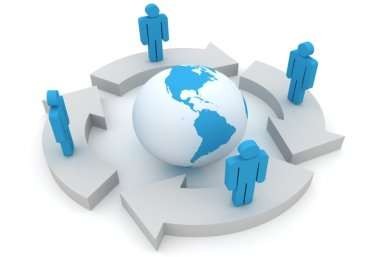 1









Chapter 4
COMMUNICATION ACROSS  CULTURE
2
Chapter 4
WHAT IS COMMUNICATION?
“Communication describes the  process of sharing meaning by  transmitting messages through  media such as words, behavior,  or material artifacts.”
Prentice Hall 2003
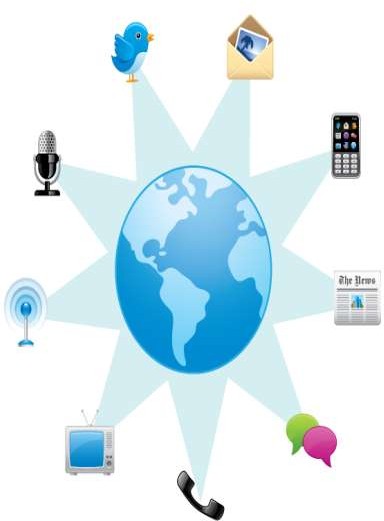 Three Basic	Steps :
Individual
Group
Organization
3
Chapter 4	Prentice Hall 2003
CROSS- CULTURAL COMMUNICATION
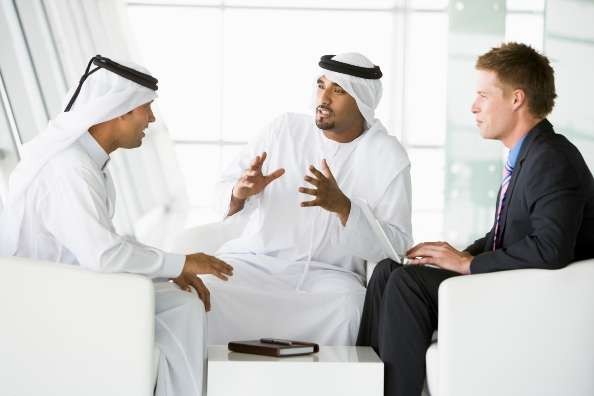 (also frequently referred to
as intercultural communication)

“Its seek to understand how people  from different countries and cultures  behave, communicate and perceive
the world around them cultures”
4
THE COMMUNICATION PRChaOpter 4  CPrenEtice HalSl 2003S
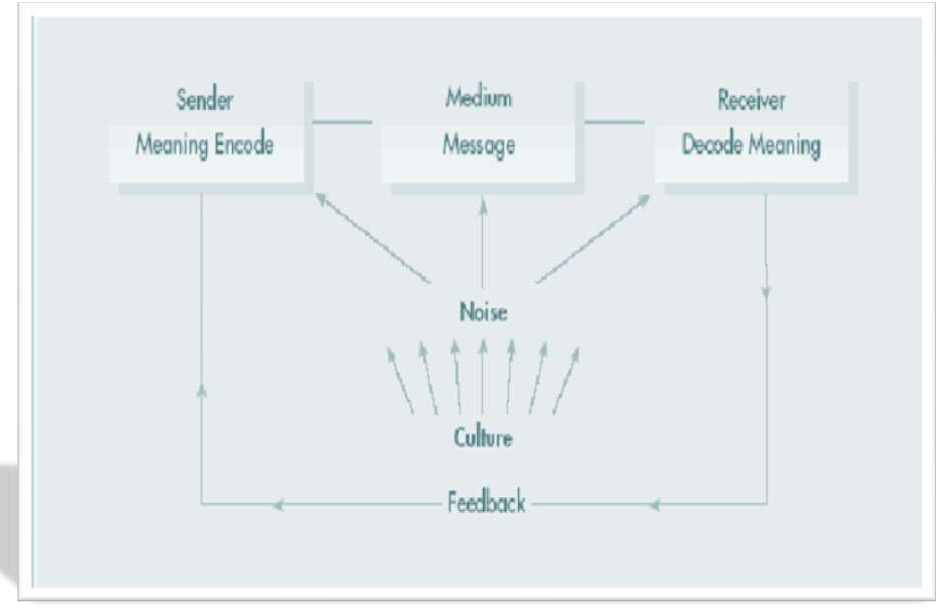 5
Chapter 4
Prentice Hall 2003
NOISE
“Anything that interferes with,
slows down, or reduces  the clarity or accuracy of a
communication. ”

Noise can be external or  internal, and it can disrupt the  communication process at any  point.
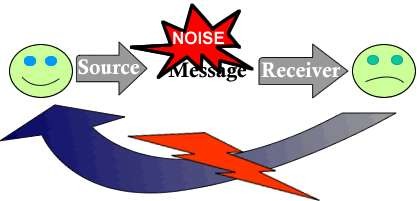 6
IMPORTANCE OF CROSS-CULTURAL
COMMUNICATION
Cross-cultural communication in business  happens between any two companies  regardless of their location. To effect  productive business relationships, every  organization needs to be sensitive to the  potential issues of cross-cultural  communication
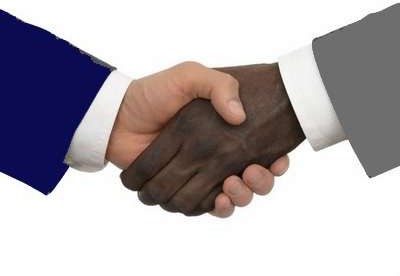 7
Prentice Hall 2003
1.	Common Ground:
When a company engages in cross-cultural communication, the first thing to establish is
the common ground with the new business partner. It begins with the most effective ways  to communicate. Breaking through on common ground can help the two sides to establish  a productive dialogue that will enhance the business relationship.

2.	Informational Context:
Different corporate cultures require different levels of information. Developing the proper  informational context is critical when communicating with a new business partner, and it  begins by understanding the work culture of your business partner and how information is  processed.
8
Chapter 4
Prentice Hall 2003
Trust:
When a new business partner takes the time and effort to establish good cross-cultural  communication, it helps to elevate the level of trust and respect between the two partners.
Respect for other companies' business processes is critical in establishing an efficient work  relationship.

Quality:
Working within the guidelines of a new business partners corporate culture helps to  improve communication at all levels of both organizations. The quality of the  information improves when it is delivered in a manner that each company is  accustomed to. Not only does the quality of the information passed between the two
companies improve, but the quality of the relationship with clients and other  vendors that are affected by the relationship also improves.
9
TPrenticIe HNall 200G3
CULTURAL VARIABLES AFFCEhapterC4
COMMUNICATION
On a different level it is also useful to be aware of cultural  variables that can affect the communication process by  influencing a person’s perceptions. Some of these  variables have been identified.
Attitude
Social organizations
Thought patterns
Roles
Language
Non-verbal communication
Time
10
Chapter 4
Prentice Hall 2003
Attitudes:
Attitudes underlie the way we behave and communicate and the  way we interpret messages from other people. Ethnocentric  attitudes are a particular source of noise in cross-cultural  communication.

Social Organization:
Our perceptions can be influenced by differences in values,  approach, or priorities relative to the kind of social organizations  to which we belong.
11
Chapter 4
Prentice Hall 2003
Thought Patterns
Every culture have different thought patterns and logics towards  anything vision and traditions are different from one another. Mostly  depend on experience education and family background.

Roles: (manager’s perception)
Manager reflects the culture of its own organization. How manager  perceive is very important, he should properly understood all the  objectives. Wrong perception result in miscommunication
12
Chapter 4	Prentice Hall 2003
5.	Language:
Spoken or written language is a frequent cause of  miscommunication. accurate translation is a bridge to cover  cultural gaps. language also conveys cultural and social  understandings.
Time:
Another variable that communicates culture is the way people
regard and use time.
Mono-chronic time systems
It is related to time commitment .
Poly-chronic time systems:
Rather than giving importance to time this system gives priority  to persons.
13
7.	NONVERBAL COMMUNICATION:
Behavior that communicates without words. As it is said:
“A picture is worth a thousand words”

It includes:
Kinesics behavior
Proxemics
Paralanguage
Object/material
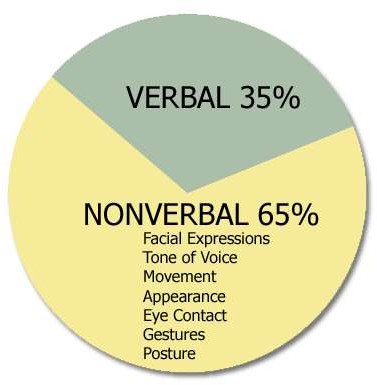 14
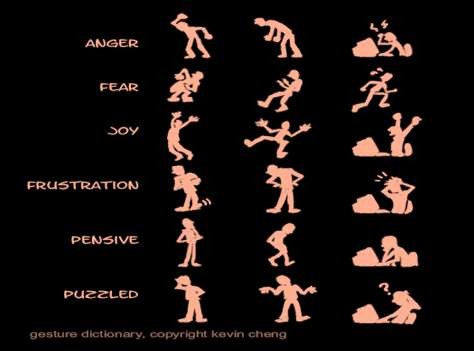 1.	Kinesics behavior:
It refers to communication through  body movement, postures, facial  expressions, gestures and eye  contact.
Chapter 4
Prentice Hall 2003
2.	Proxemics:
It deals with the influence of  power and space in  communication.
High contact (minimizing the  gaps and good understanding)
Low contact
(it prefers less involvement with  each other)
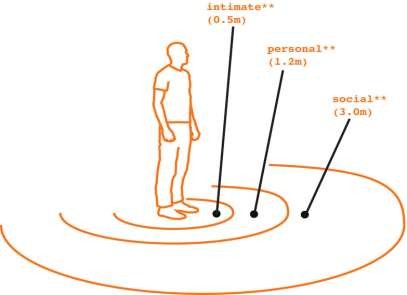 15
Chapter 4
Prentice Hall 2003
3. Paralanguage:
It refers to how something is  said rather than the content. for
e.g. The rate and tone of  speech.

4. Object/material:  Environment speaks through  effects and material as how  much object or product  attracts the person. Such as  office design, furniture,  appearance, etc.
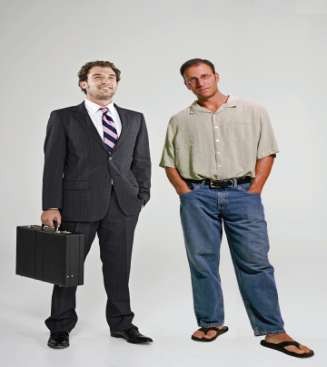 16
MANAGING CROSS-CULTURAL  COMMUNICATION
Step towards effective inter cultural communication includes

Developing cultural sensitivity
Careful encoding
Selective transmission
Careful decoding of feedback
Follow-up actions
17
1.	Cultural Sensitivity :
Encode the message in a form that will most likely be understood  as it is intended

This means the manager must:
Be aware of their own culture
The recipient’s culture
The expectations surrounding the situation
18
2.	Careful Encoding :
The sender must consider the receiver’s frame of reference to  make the best choice regarding
Words
Pictures
Gestures
Remember that language translation is only part of the process,  consider the nonverbal language as well
19
3.	Selective Transmission :
The channel medium should be chosen after considering:
The nature of the message
Level of importance
Context and expectations of the receiver
Timing involved
Personal interactions
20
4.	Careful Decoding of Feedback:
Best means for obtaining accurate feedback is face-to-face  interactions
Best means for avoiding miscommunication is to improve your own  listening and observation skills

Three types of miscommunications:
Receiver misinterpreted the message
Receiver encoded response incorrectly
Sender misinterprets the feedback
21
5.	Appropriate Follow-Up Actions:(eye contact, posture,  tone, etc)
Interaction posture – ability to respond in a descriptive, non-
evaluative, and non-judgmental way

Orientation to knowledge – understand that your beliefs and  perceptions are only valid for you and not everyone else

Empathy
22
CULTURAL CONFLICT
Chapter 4
Prentice Hall 2003
Jonathan H. Turner defines it as:

“Differences in cultural values  and beliefs that place people at  odds with one another".

In another words, conflict may  arise whenever there are cultural  differences.
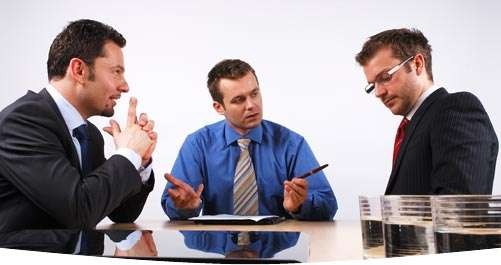 23
Chapter 4
Prentice Hall 2003
CAUSES OF CONFLICT
Misunderstandings through language, attitude and way of
communication.
Cultural ignorance and insensitivity
Lack of awareness of different societal lifestyle practices
Differences in cultural practice
Differences in perception
Misinterpretation can take place
24
ACHIEVING CROSS-CULTURAL  COMMUNICATION EFFECTIVENESS
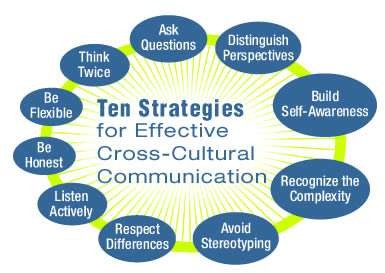 25
CONCLUSION
Effective cross culture communication is a vital skill for international  managers and domestic managers of multi cultural work forces  because miscommunication is much more likely to occur among  people from different countries or racial backgrounds that among  those from similar background. So it is important to be alert to how  culture is reflected in communication.
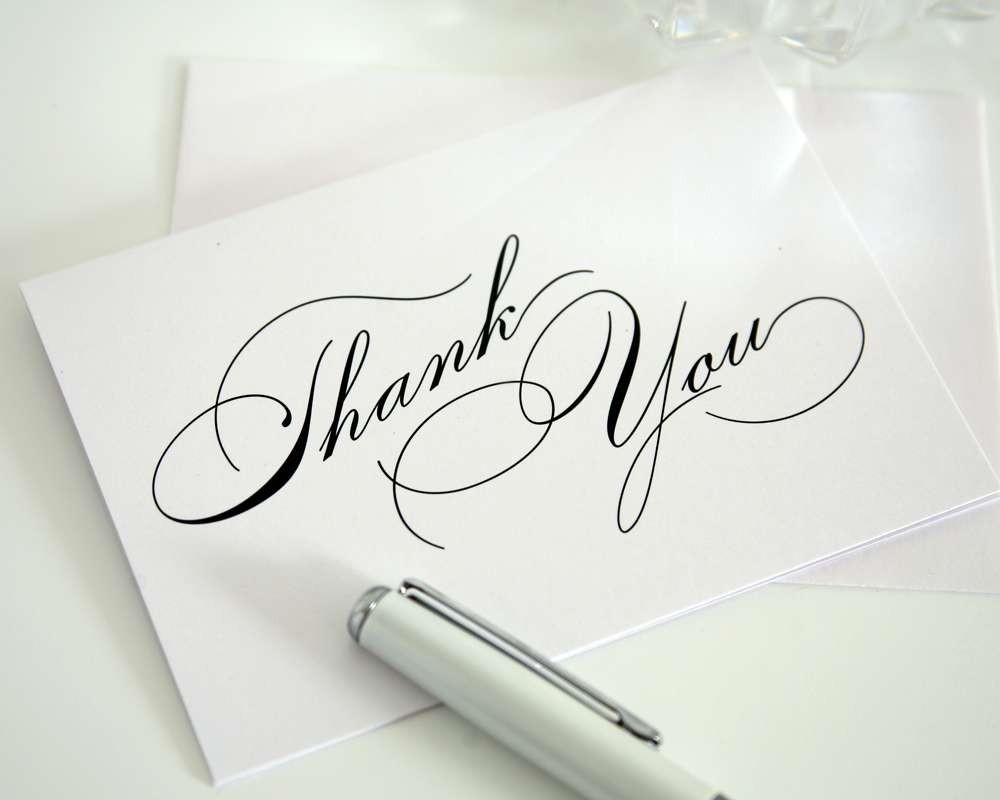 26
Chapter 4
Prentice Hall 2003